Ранняя профилактика семейного неблагополучия
Почуева О.В., социальный педагог МАОУ «Экспериментальный лицей «Научно-образовательный комплекс»
ДИАГНОСТИЧЕСКАЯ РАБОТА
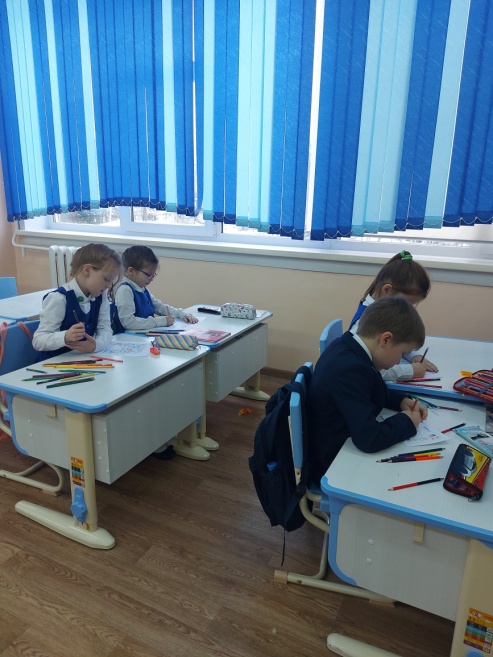   наблюдение за поведением несовершеннолетних, их внешним   видом;  анкетирование, опрос несовершеннолетних и их родителей;  анализ посещения образовательной организации, успеваемости;
 составление социального паспорта класса;
 взаимодействие со специализированными структурами
  (отдел опеки,  ОДН, КДНиЗП и т.д).
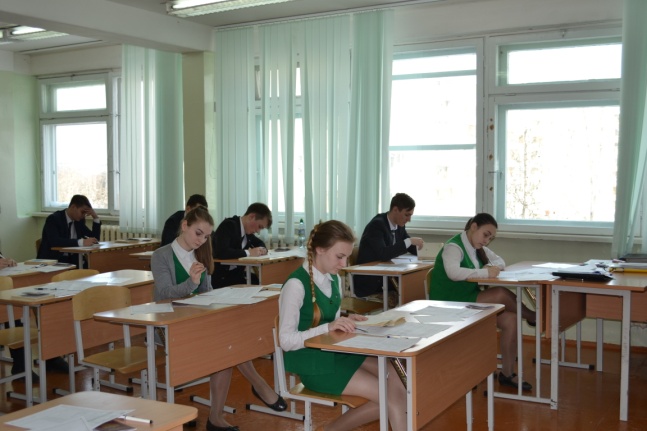 КОНСУЛЬТАТИВНАЯ РАБОТА
по запросу родителя (с какой-либо проблемой);
 по результатам диагностики и наблюдения;
 по запросу учителя- предметника;
 по запросу куратора группы.
СОЦИАЛЬНО-ПСИХОЛОГИЧЕСКИЙ ТРЕНИНГ
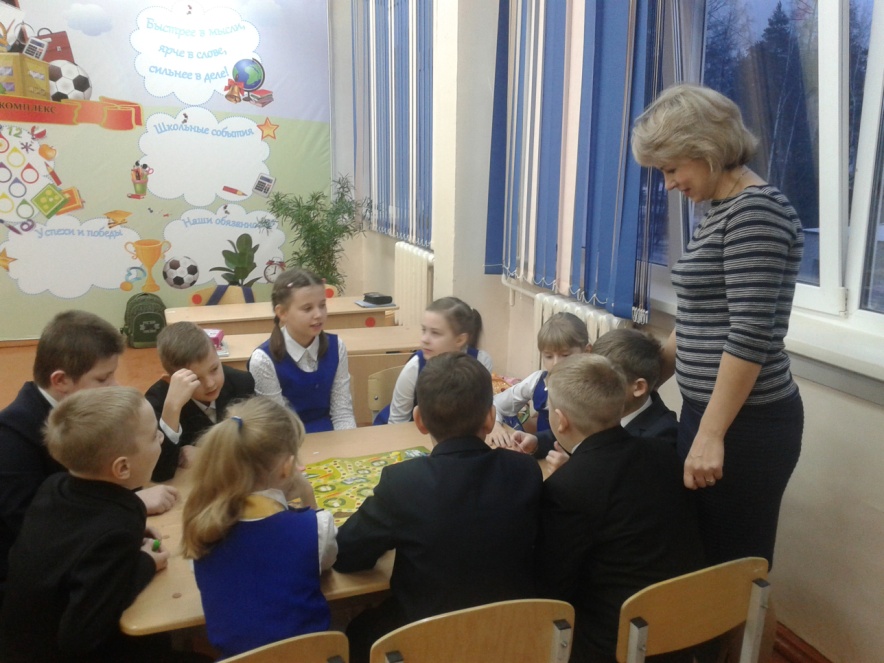 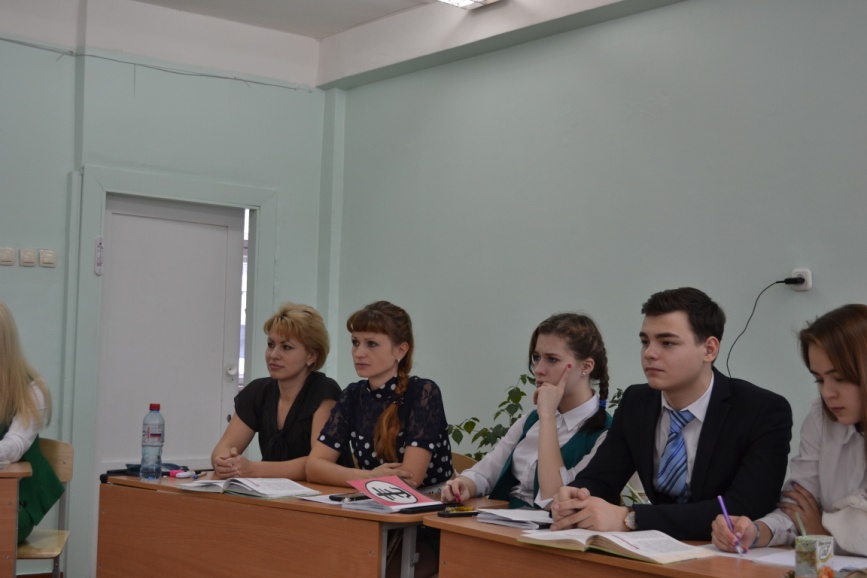 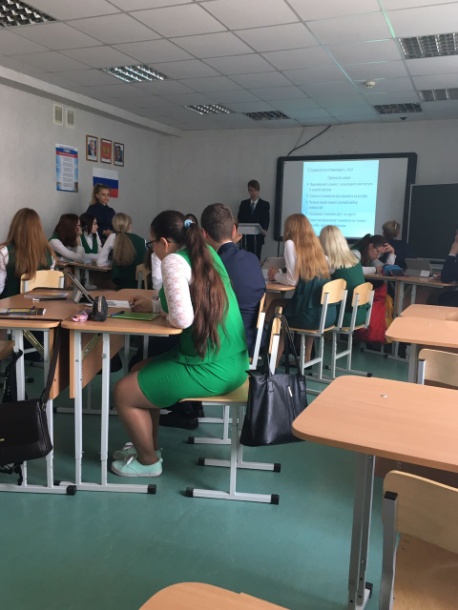 ИНФОРМАЦИОННО-ПРОСВЕТИТЕЛЬСКАЯ РАБОТА
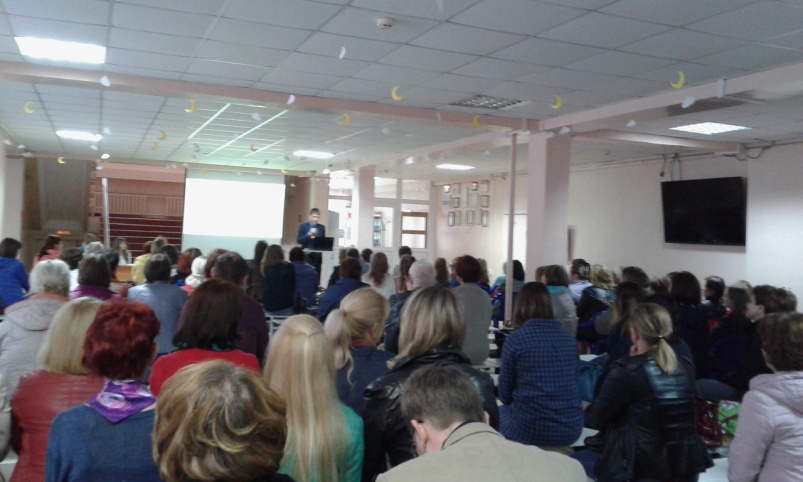 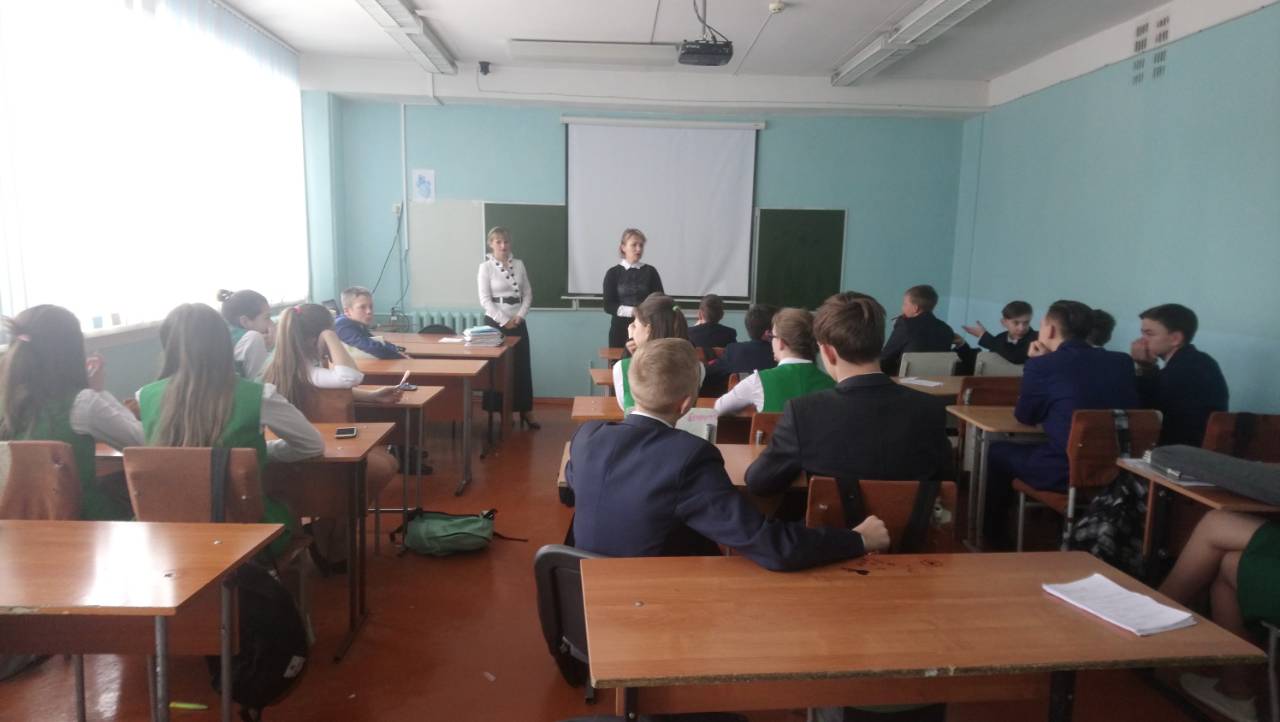 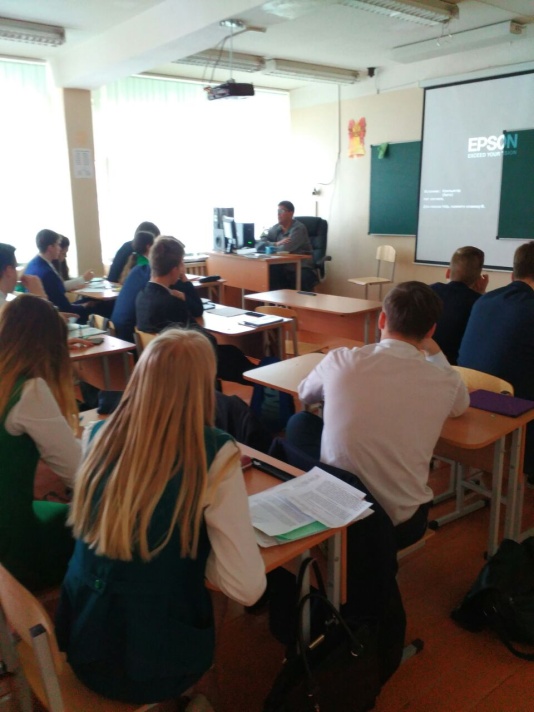 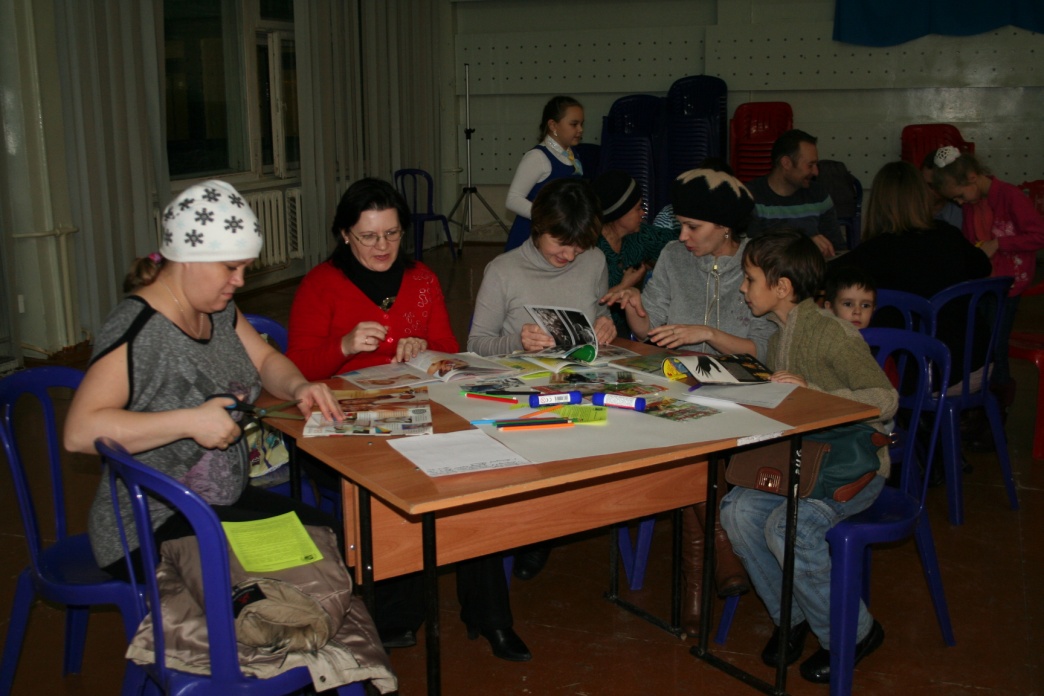 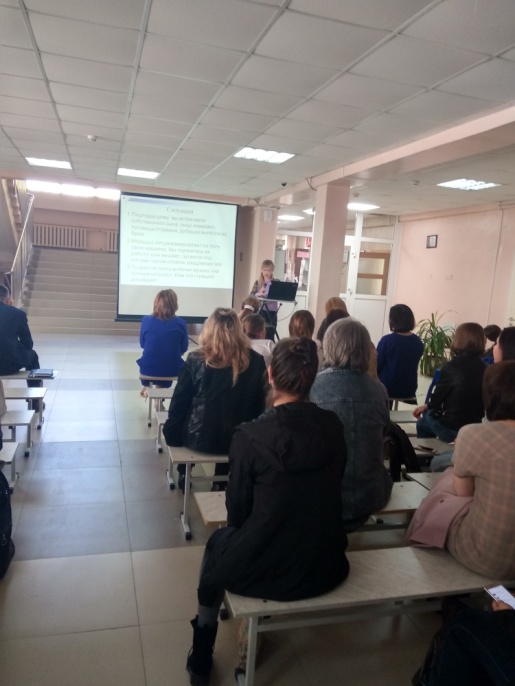 ЛИЦЕЙСКАЯ ПРОПОВЕДЬ
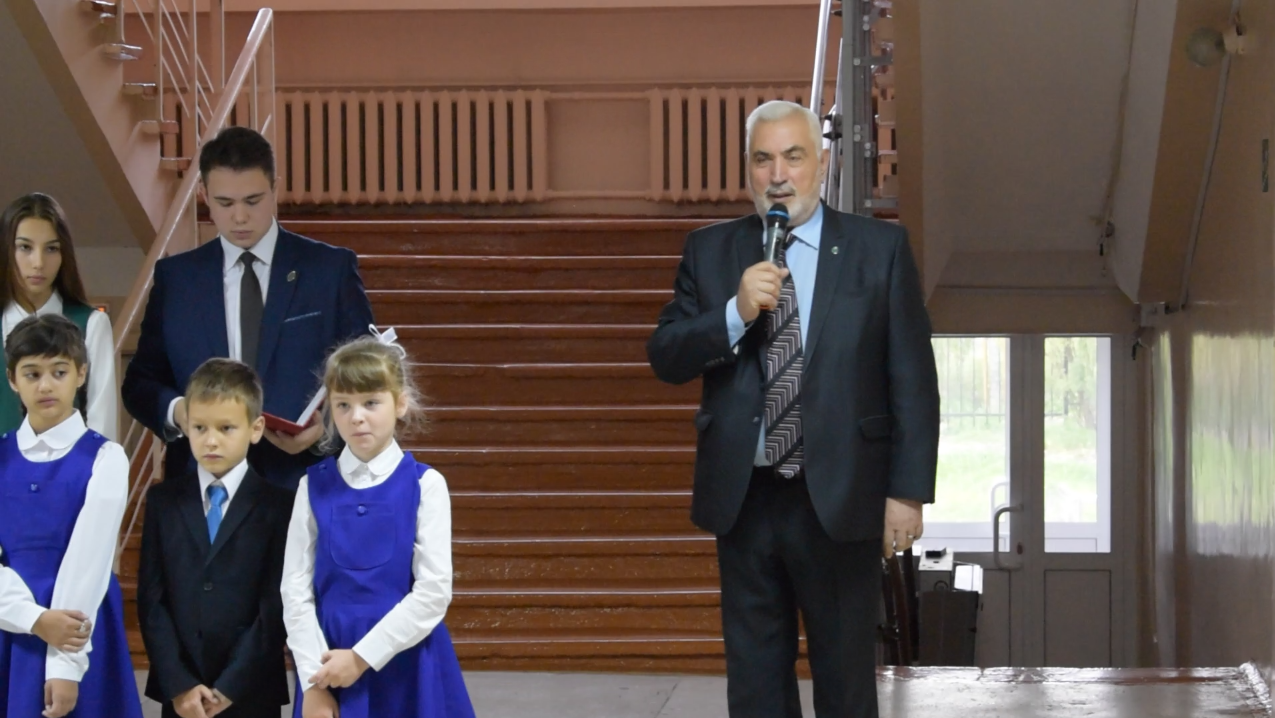 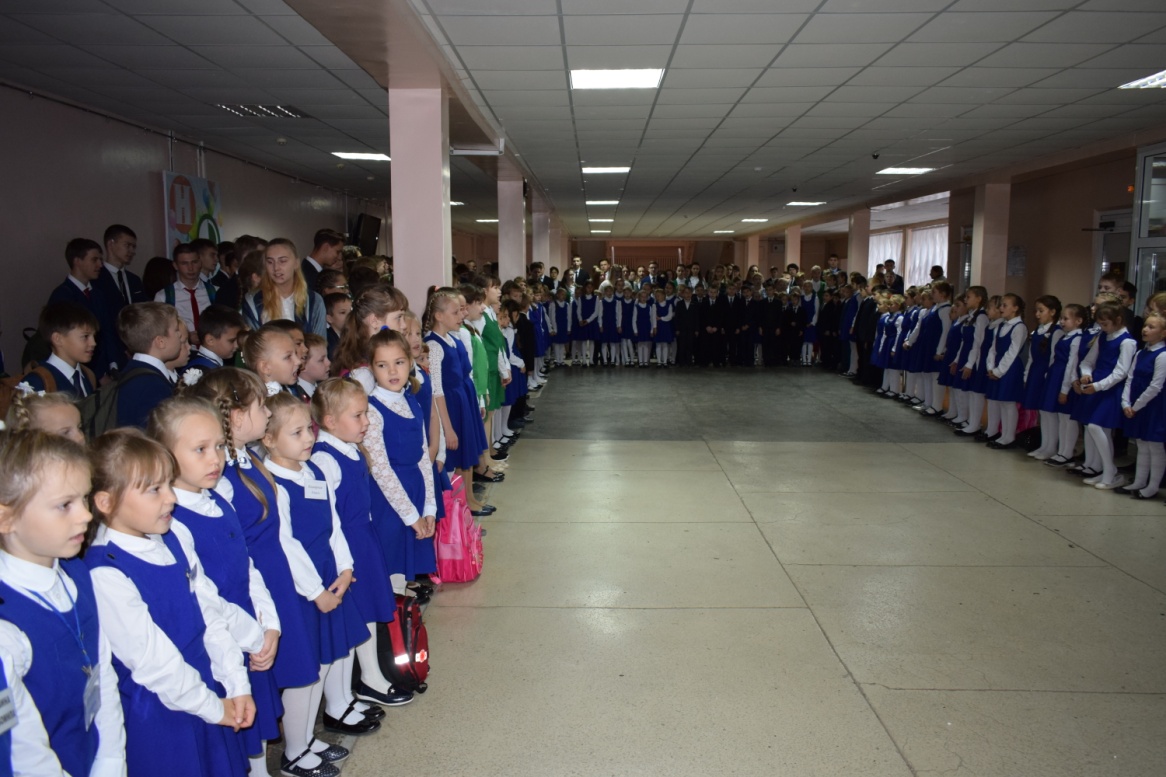 ПОСРЕДНИЧЕСТВО ВО ВЗАИМОДЕЙСТВИИ С РАЗЛИЧНЫМИ СЛУЖБАМИ и СТРУКТУРАМИ
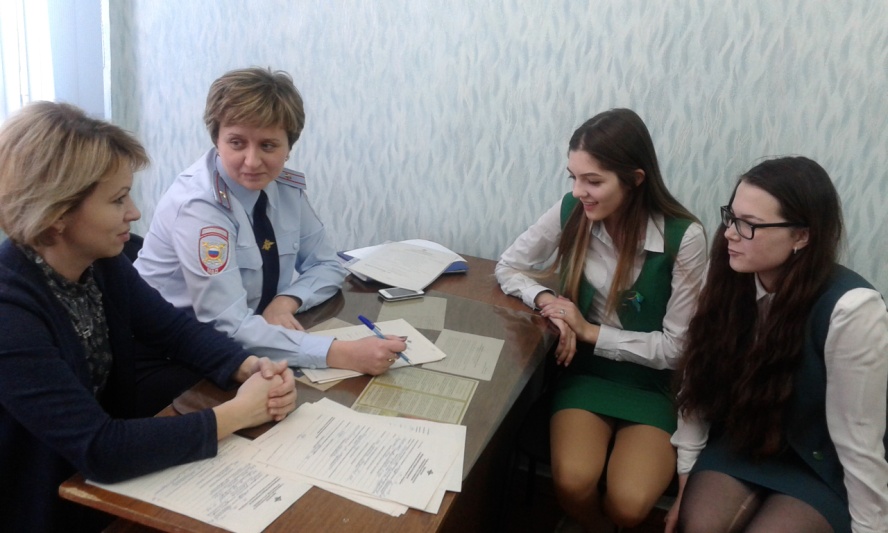 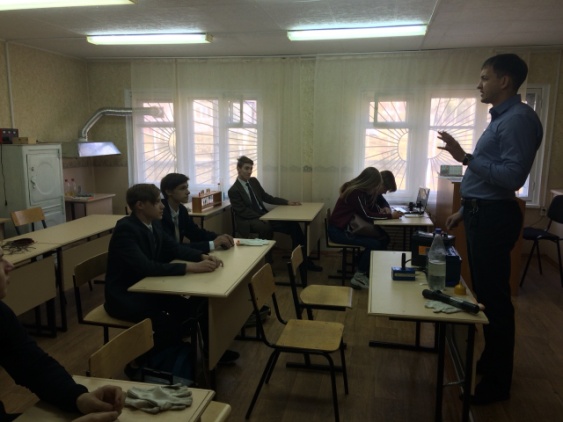 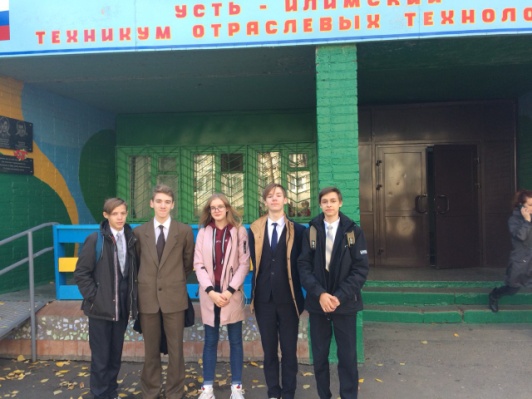 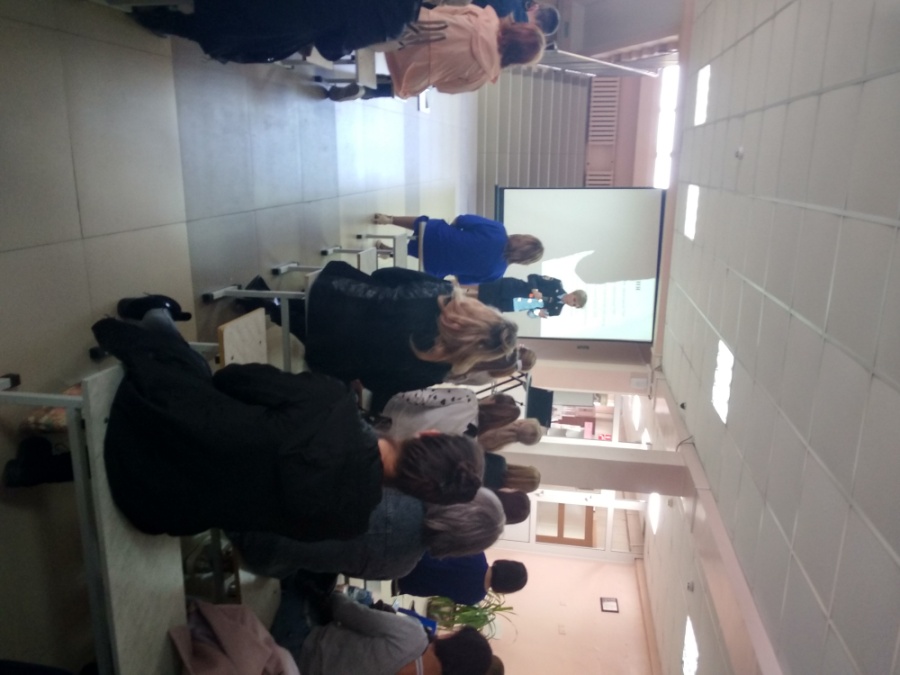 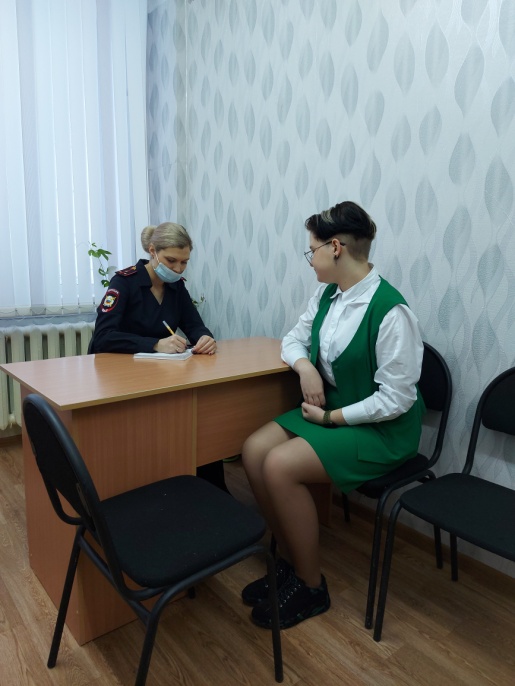 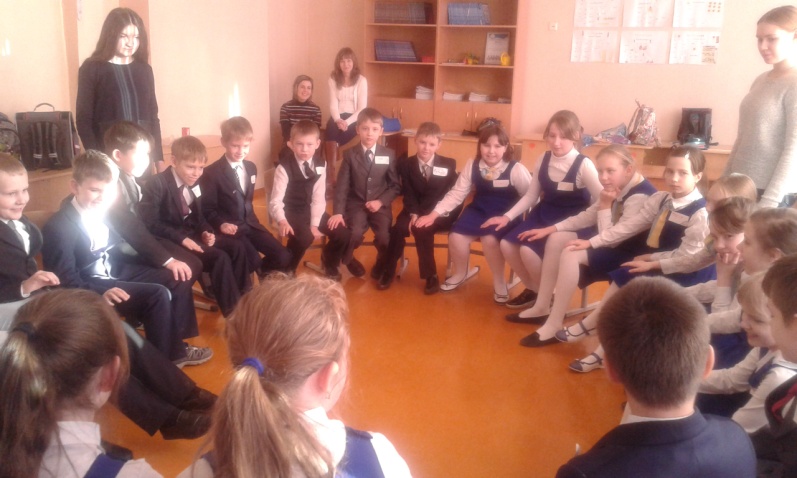 ПОСРЕДНИЧЕСТВО ВО ВЗАИМОДЕЙСТВИИ С РАЗЛИЧНЫМИ СЛУЖБАМИ и СТРУКТУРАМИ
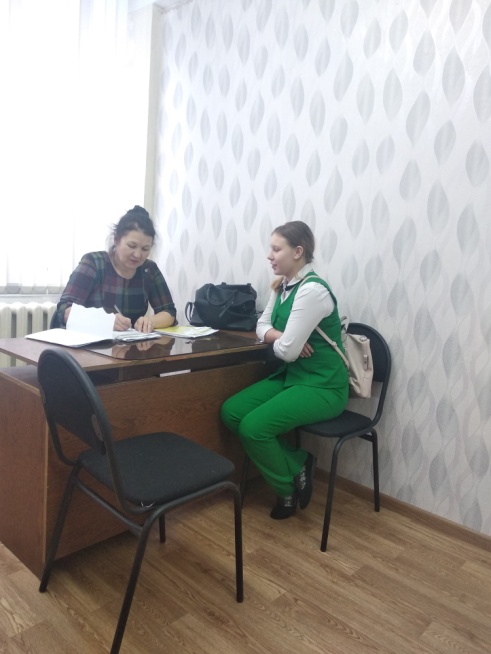 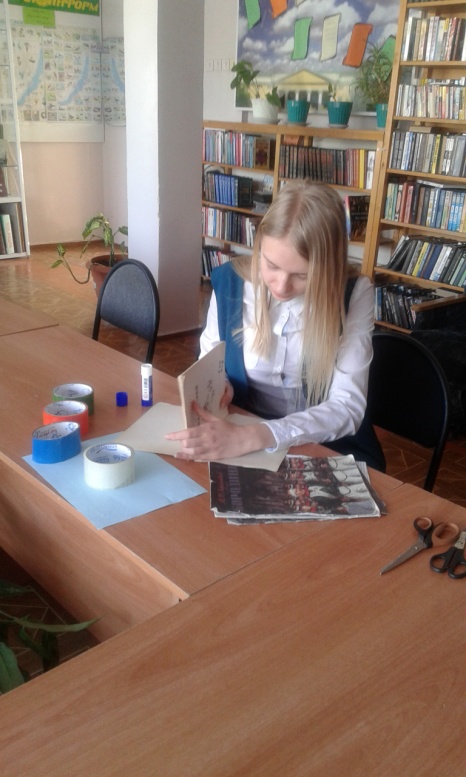 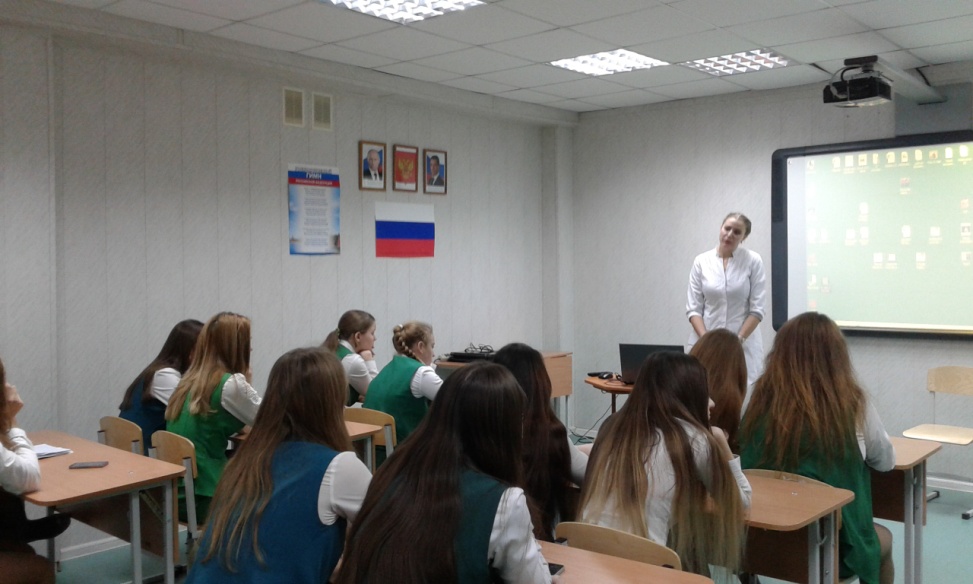 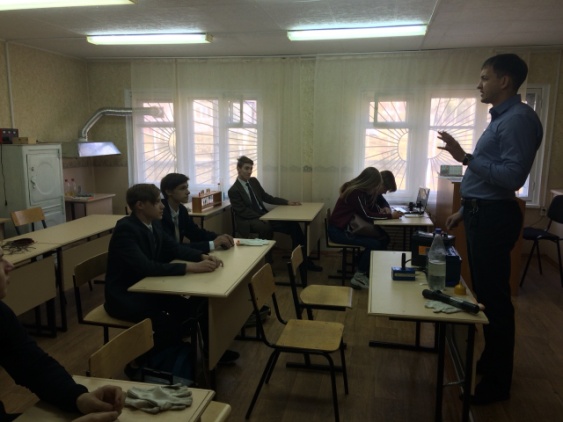 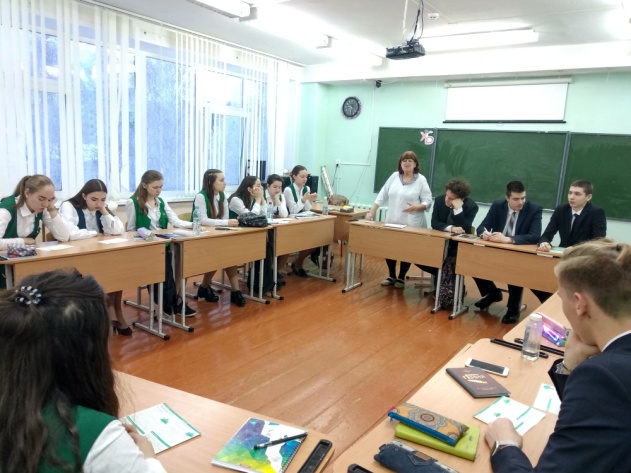 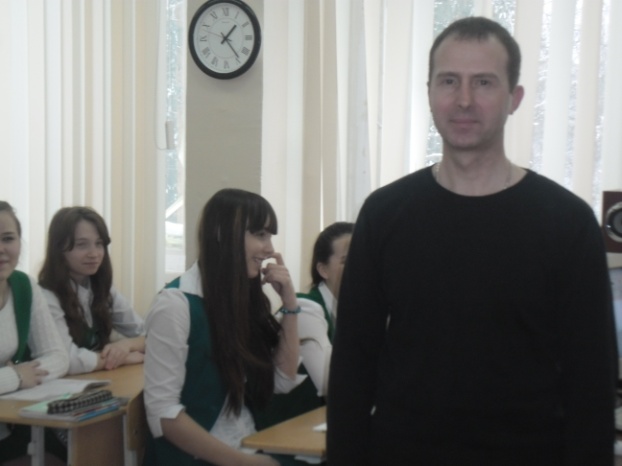 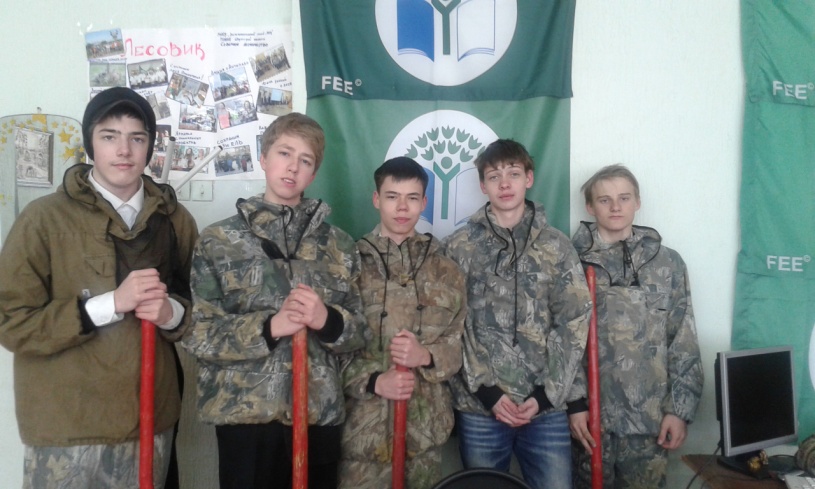 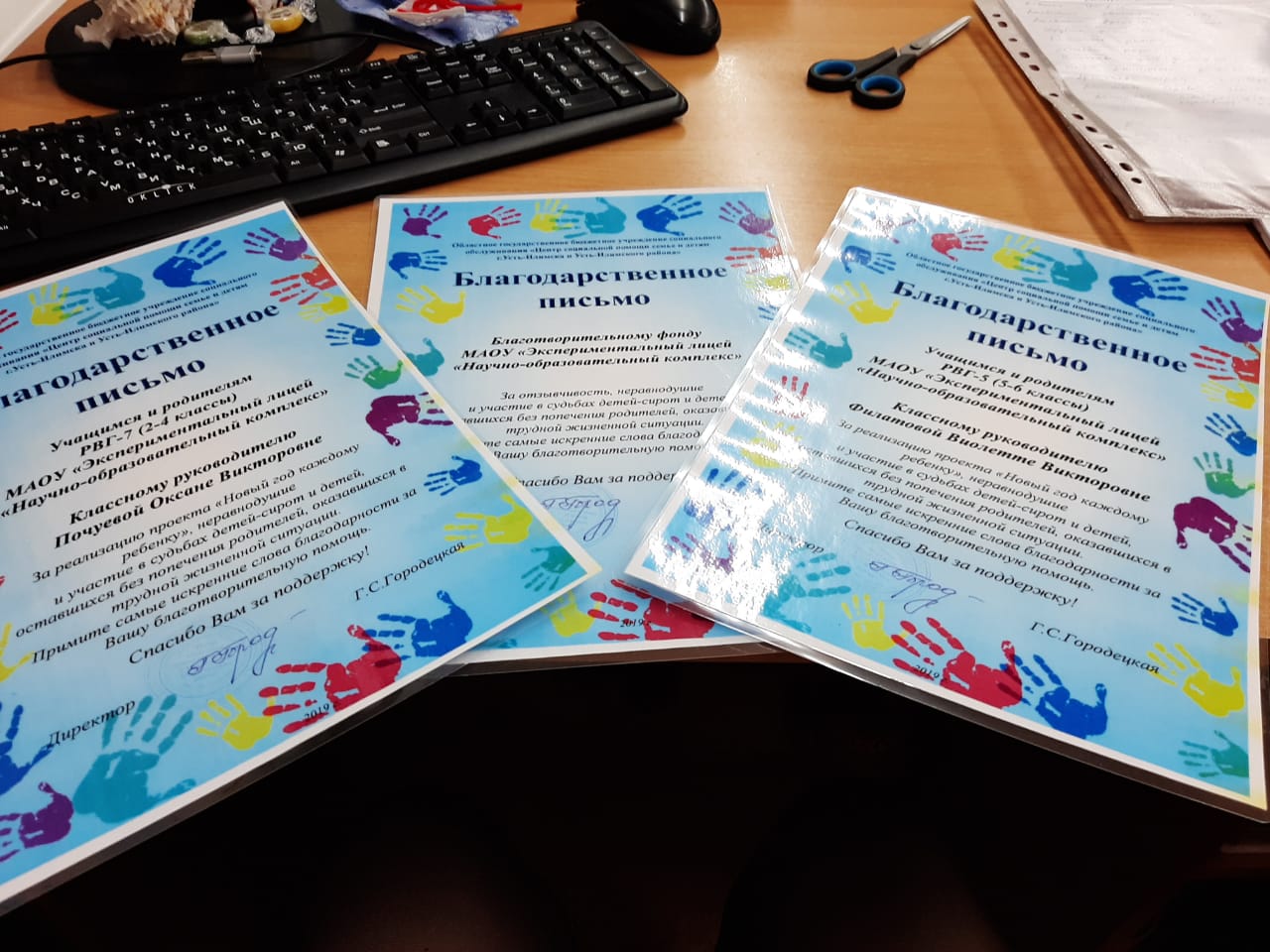 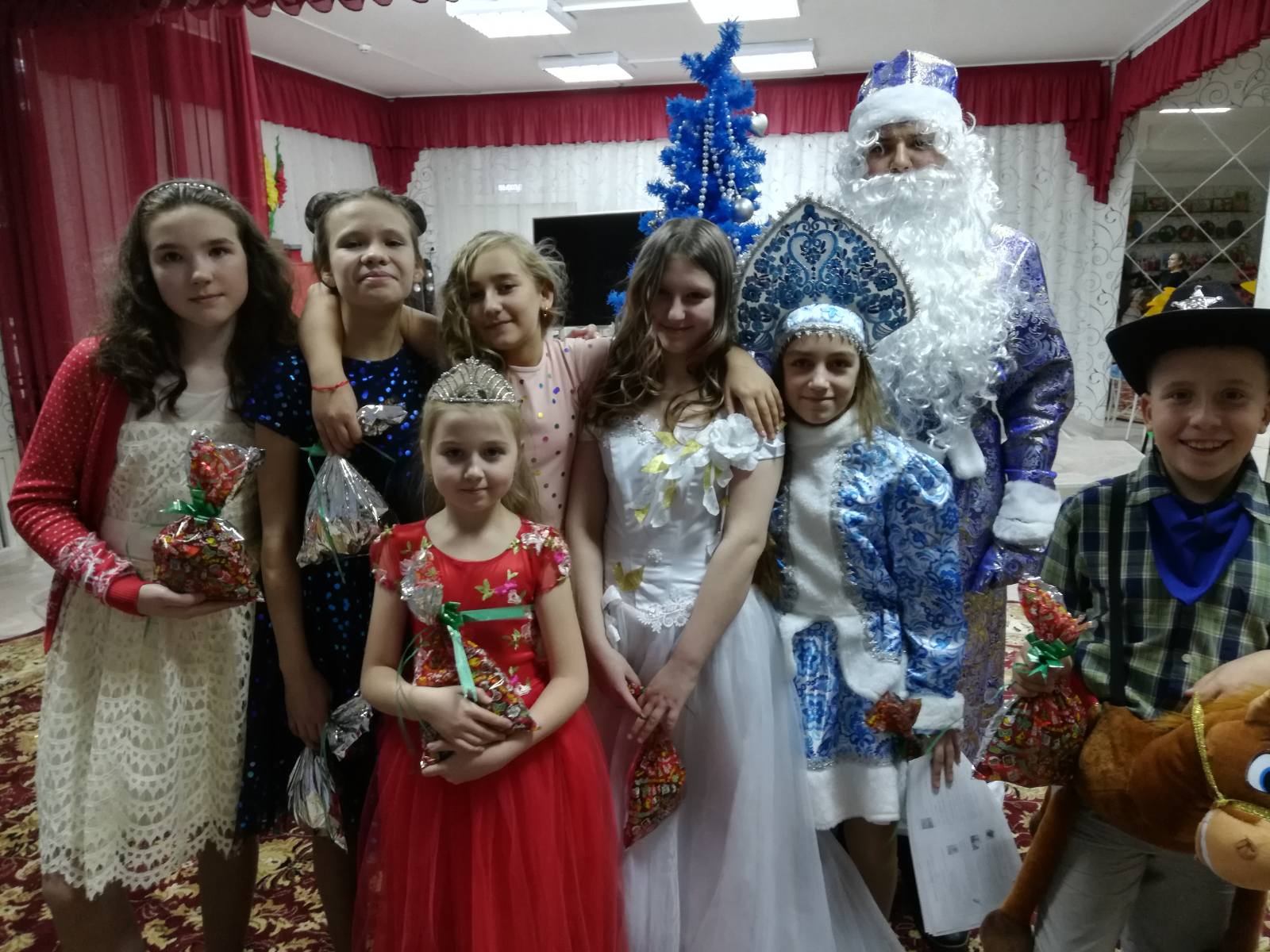 ПРОЕКТНАЯ ДЕЯТЕЛЬНОСТЬ
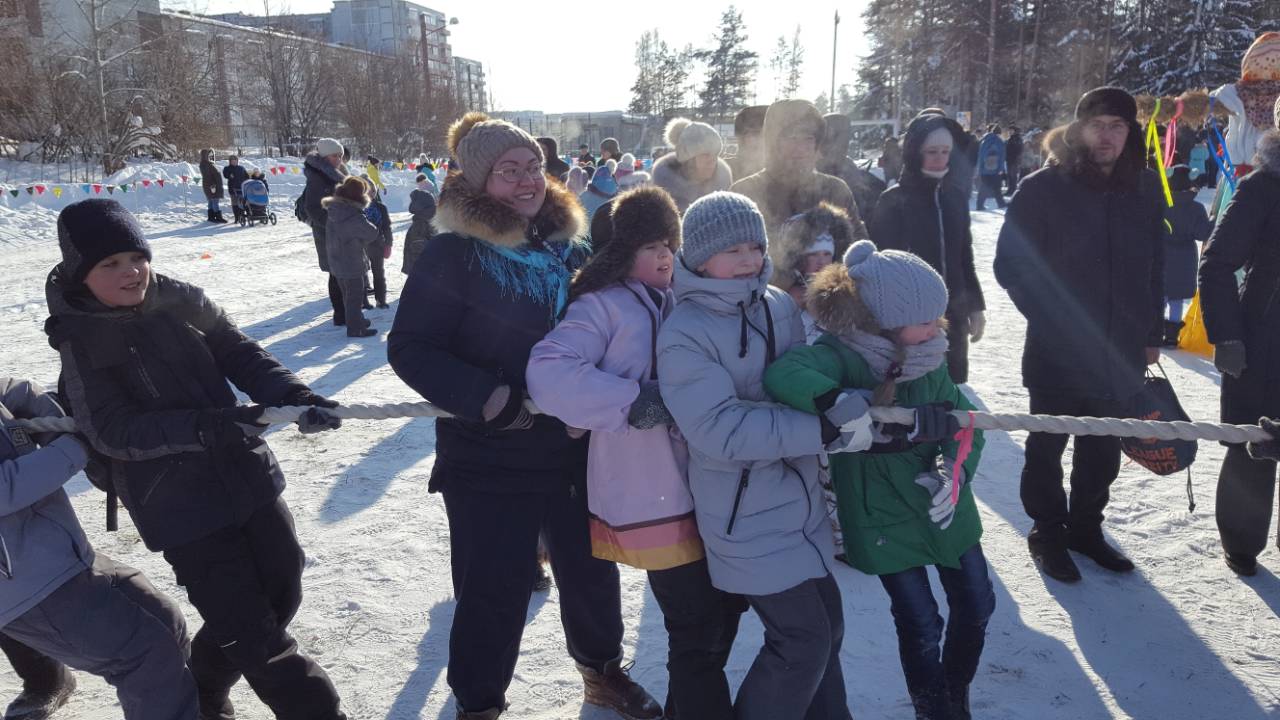 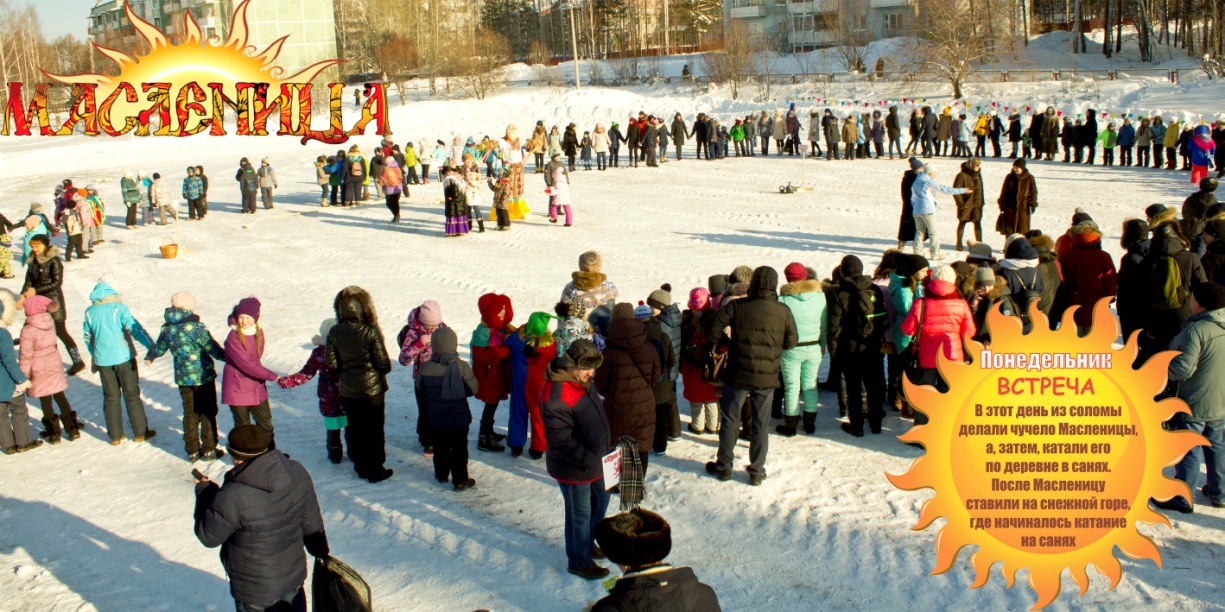 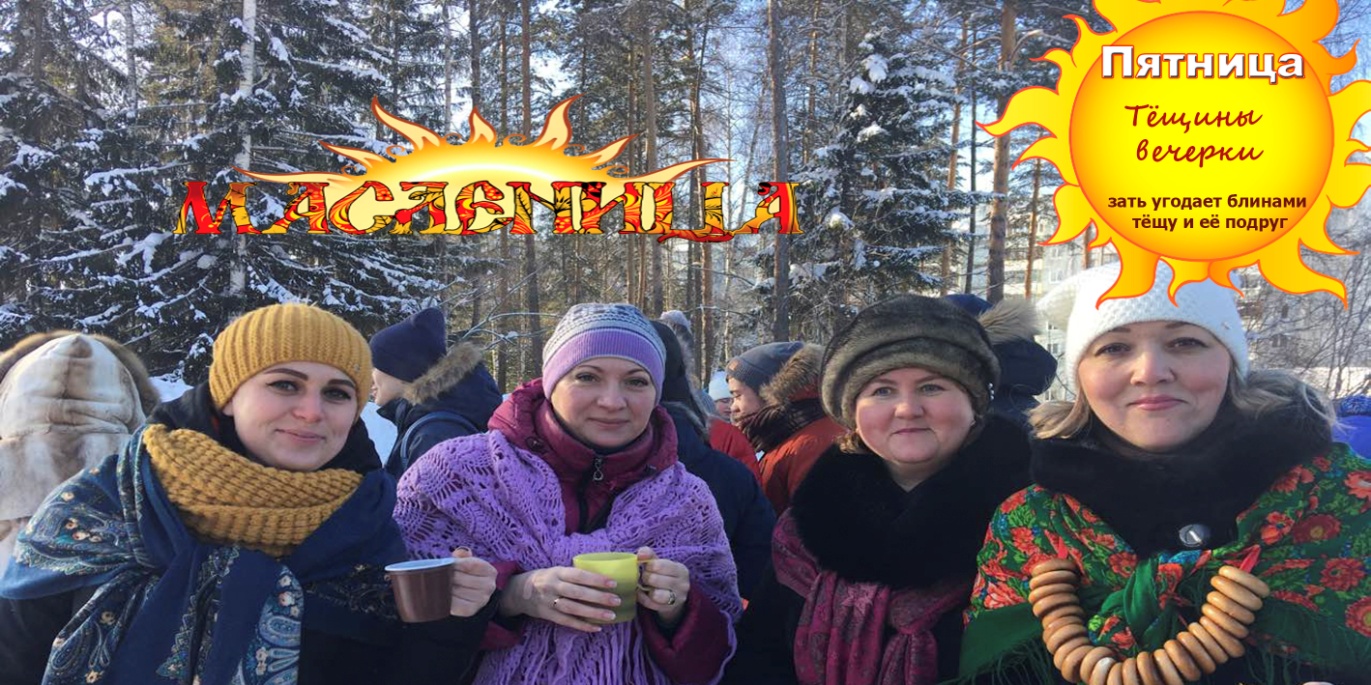 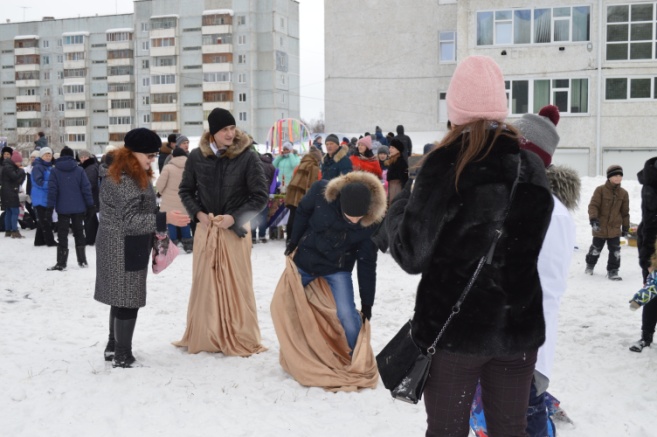 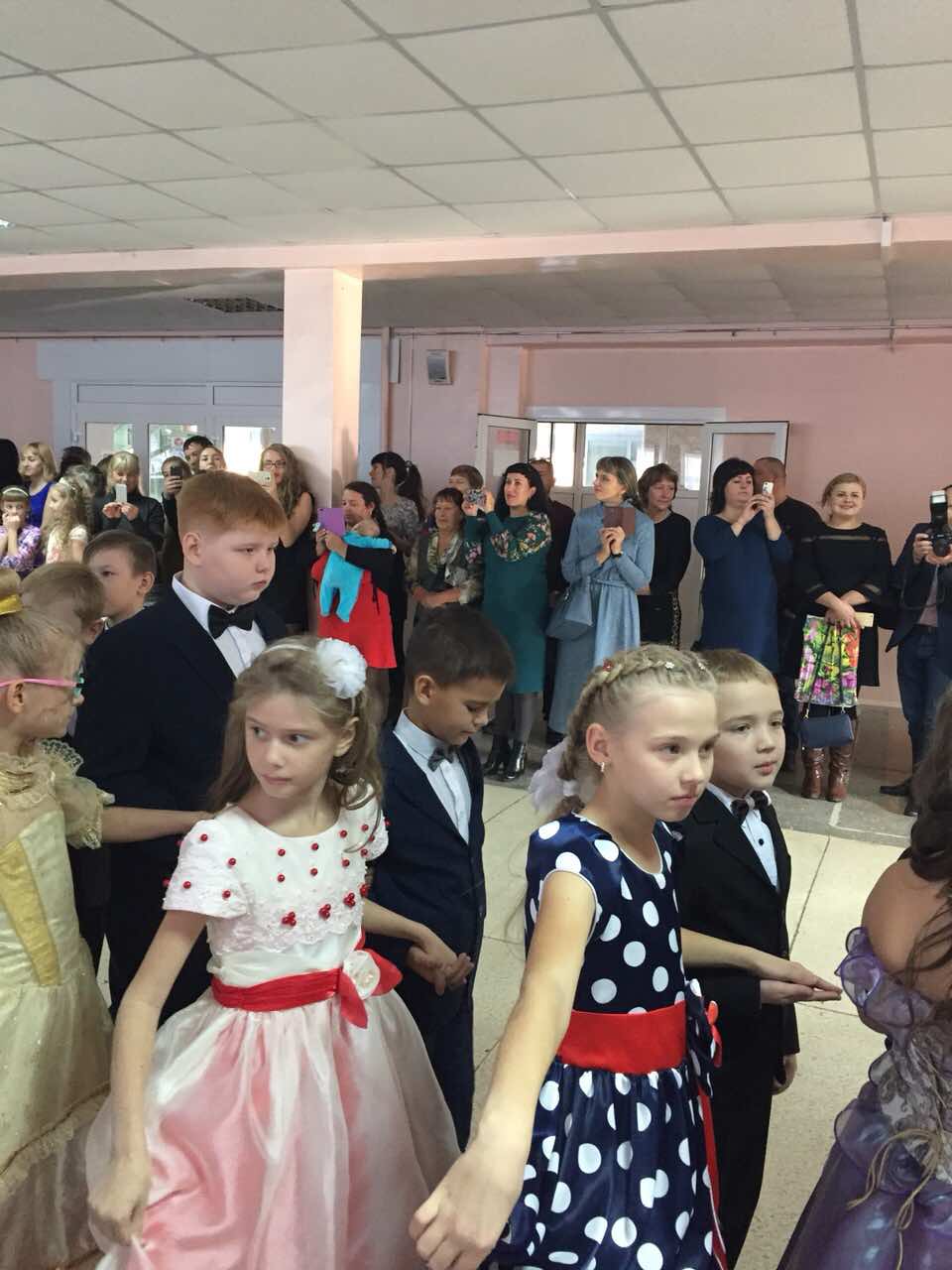 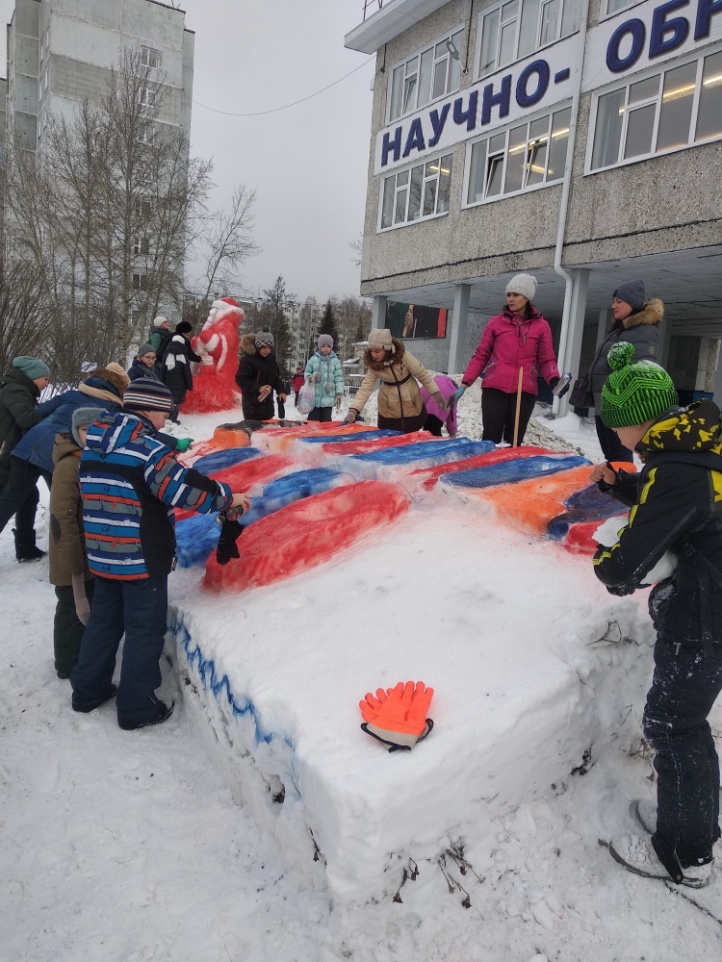 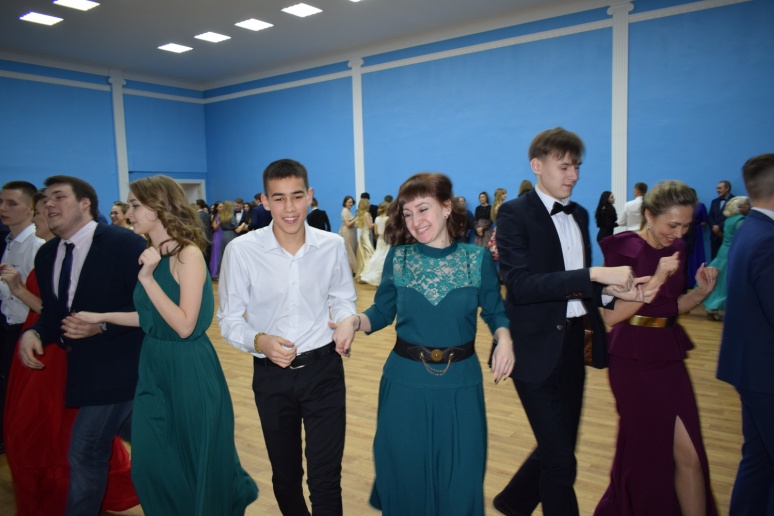 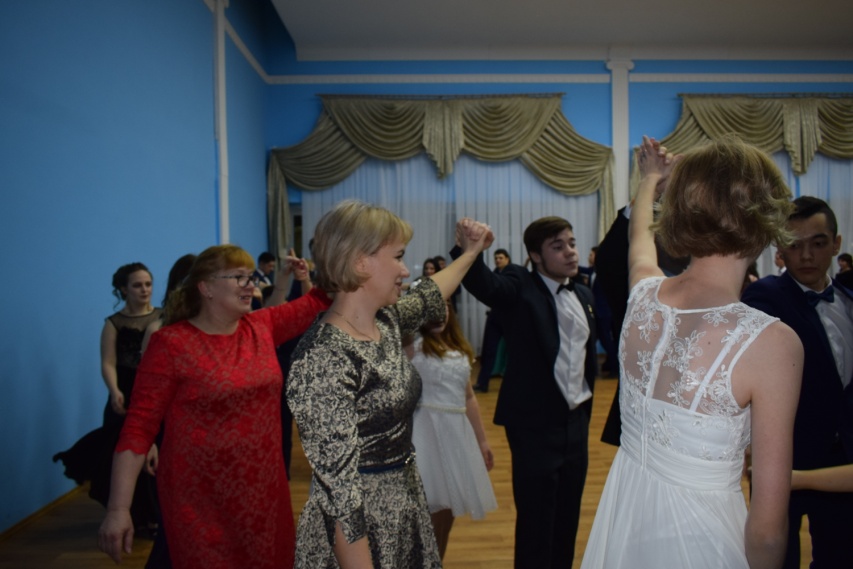 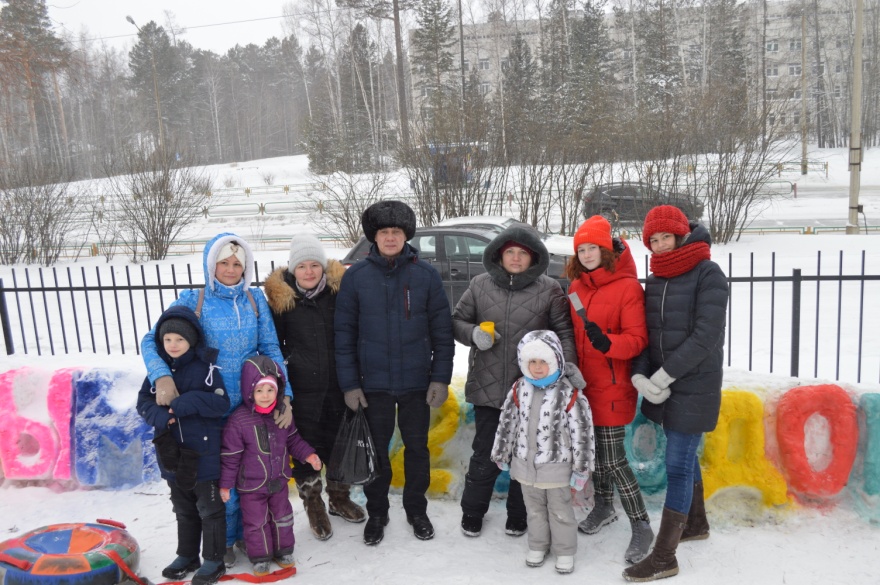 СОВЕТ СОДЕЙСТВИЯ.БЛАГОТВОРИТЕЛЬНЫЙ ФОНД
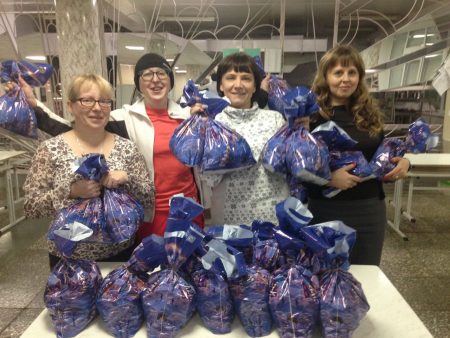 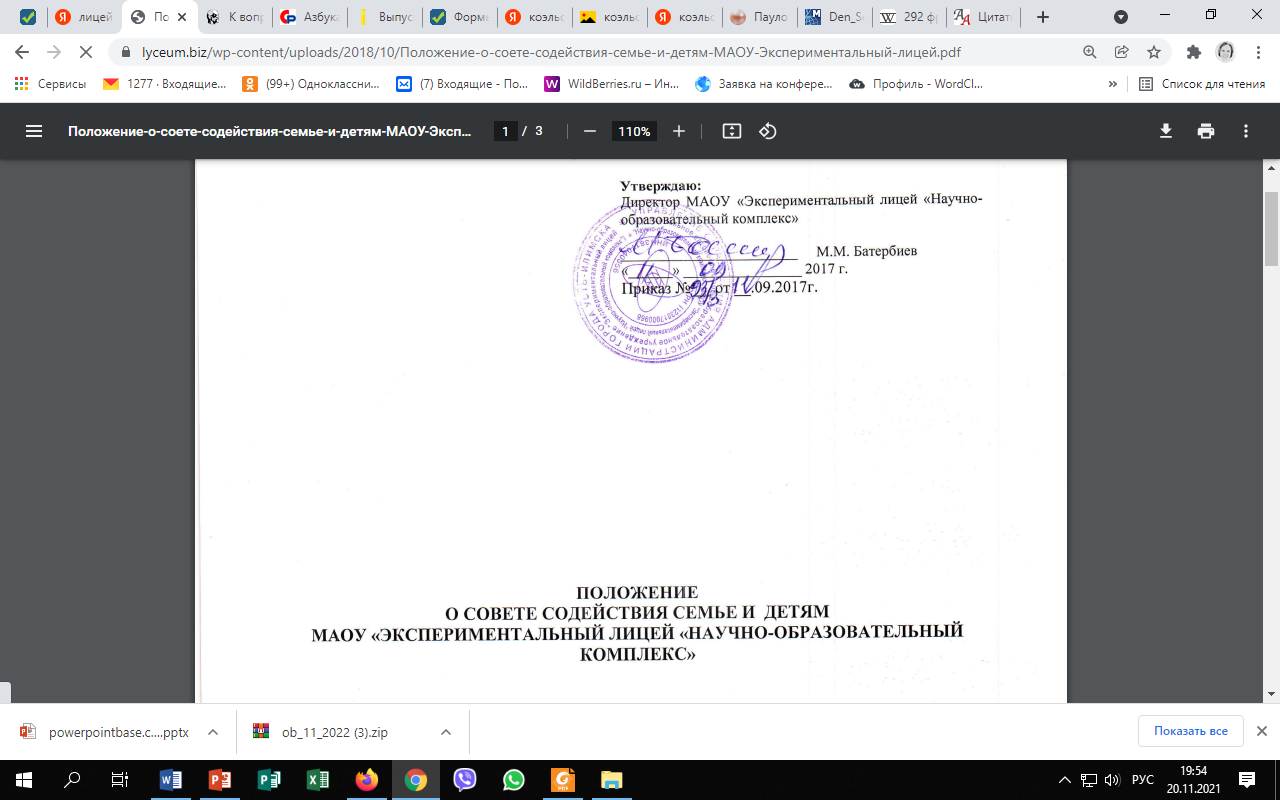 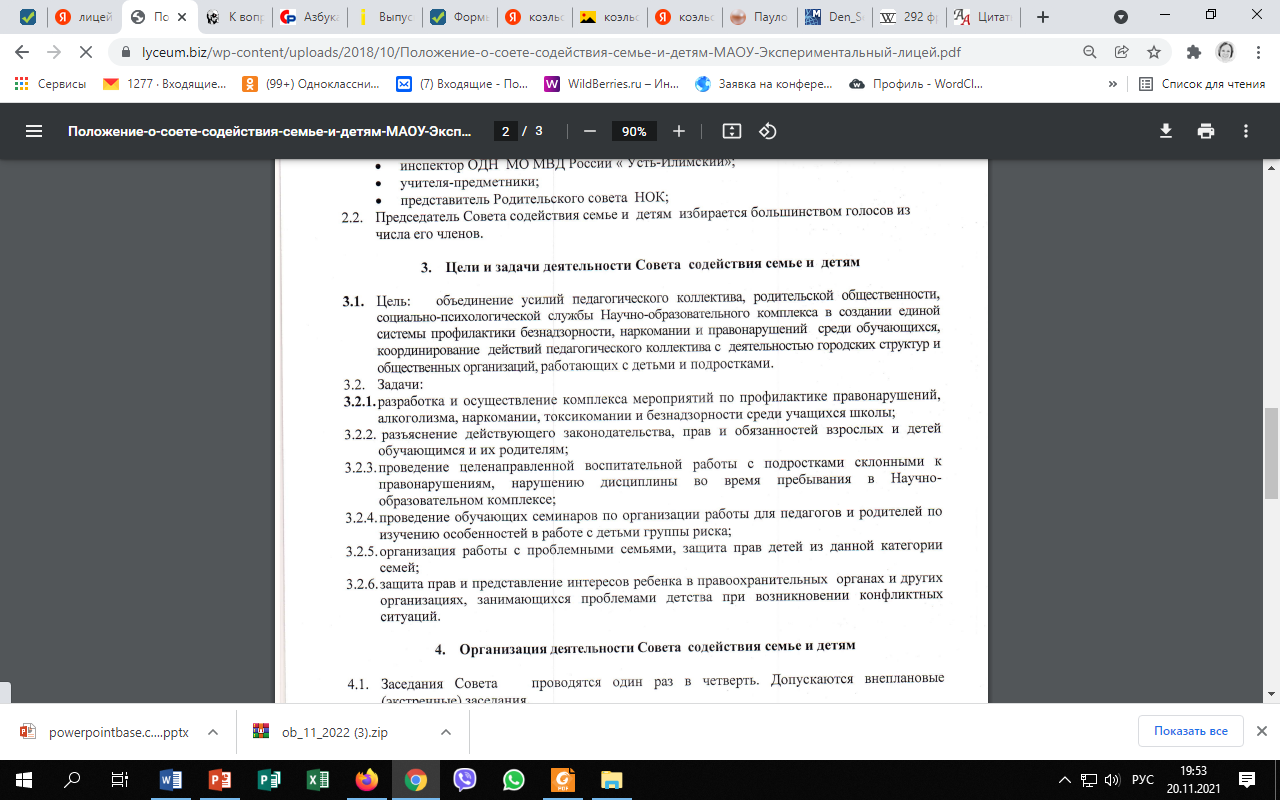 «В годы детства каждый человек требует участия, ласки.
Если ребенок вырастет в обстановке бессердечности,
он становится равнодушным к добру и красоте».          
                                                                                                   (В. Сухомлинский)